Copy the outcome into your scribbler.

N5 – I can demonstrate and understanding of ratios, concretely, pictorially and symbolically.
Copie l’objectif d’apprentissage dans ton cahier.

N5 - Je peux démontrer une compréhension de rapport, de façon 
concrète, imagée et symbolique.
Read the top of page 176 and write the comparisons as fractions in your scribbler.

Think about the number of girls and boys in your class. Write the following comparisons in your scribbler -  girls:boys, boys:girls, boys:all, girls:all.
Lis le haut de la page 176 et écris les comparaisons sous forme de fractions dans ton cahier. 

Pense au nombre de filles et de garçons dans ta classe. Écris les comparaisons suivantes dans ton cahier – filles:garçons, garçons:filles, garçons:tout, filles:tout
Watch the video below for an introduction of ratios. 

https://www.youtube.com/watch?v=RQ2nYUBVvqI – math antics stop at 5:10

https://www.youtube.com/watch?v=xA435umOQuw – Math with Mr. J

*Note: a fraction should only be used when representing part-to-whole comparisons.
Visionne la vidéo suivante pour une introduction des rapports.

https://www.youtube.com/watch?v=RQ2nYUBVvqI – math antics arête après 5 mins 10 sec

https://www.youtube.com/watch?v=xA435umOQuw – Math with Mr. J

*Note: on utilise une fraction seulement quand on fait une comparaison partie-à-tout.
Read page 177 and copy the definitions of ratio, part-to-part ratios, part-to-whole ratios and terms of the ratio in your scribbler.
Lis la page 177 et copie les définitions suivantes dans ton cahier rapport, rapport partie-à-partie, rapport partie-à-tout et termes du rapport.
Copy the following example in your scribbler. 
Be sure to include the picture, the comparisons and all the possible ratios. 




Flowers to Stars – 2 to 3, 2:3, two to three

Stars to Flowers – 3 to 2, 3:2, three to two

Flowers to All – 2 to 5, 2:5, two to five, 2
                                                                      5

Stars to All – 3 to 5, 3:5, three to five, 3
                                                                    5
Copie l’exemple suivant dans ton cahier. 
Fais certain que tu inclus l’image, les comparaisons et tous les rapports 
possibles. 



Fleurs aux Étoiles – 2 à 3, 2:3, deux à trois

Étoiles aux Fleurs – 3 à 2, 3:2, trois à deux

Fleurs à Tout – 2 à 5, 2:5, deux à cinq,  2
                                                                      5

Étoiles à Tout – 3 à 5, 3:5, trois à cinq, 3
                                                                     5
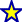 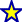 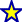 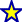 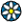 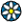 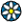 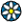 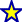 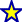 Practice

Complete questions 1, 3, 4, 5, 6 and 8 on pages 178 and 179 in your scribbler. 

Answer the following question in your scribbler. 
The ratio of children to the total number of people in a theatre is 32:57. How many adults are in the theatre. 

Extra Activity
Conduct a poll of your classmates to determine what pets they have (or other topics such as eye colour, shoe size, hair colour, etc.). Write part-to-part and part-to-whole ratio comparisons. Write their ratios in words, using a colon, and in fraction form (for part-to-whole only).
Pratique 

1) Compléter les questions 1, 3, 4, 5, 6 et 8 aux pages 178 et 179 dans ton cahier.

2) Répondre à cette question dans ton cahier.  
Le rapport d`enfants au nombre total de personnes dans un théâtre est de 32:57.  Combien d`adultes sont au théâtre? 

Activité Supplémentaire: 
Effectuer un sondage de vos camarades pour déterminer ce qu’ils ont comme animaux domestiques (ou d’autres éléments, comme la couleur des yeux, la pointure de chaussures, la couleur des cheveux, etc.).
Écrire des comparaisons exprimant le rapport entre les parties et le rapport entre les parties et le tout. Écrire les rapports sous forme de mots, de même qu’au moyen des deux points (:) et sous forme de fraction (dans le cas des rapports entre les parties et le tout).
Worksheet – Student Homework Book pages 64 and 65  «Exploring Ratios»
Feuille de travail – Cahier d’activité et exercises pages 64 et 65 «Explorer les rapports»
Journal Question N5 #1
Equivalents Ratios

*Think of equivalent fractions.

Complete the Explore activity on page 180 with a partner.

Read the Connect on pages 180 and 181. Copy the definition of equivalent ratios in your scribbler.

3)     Watch the following video: https://www.youtube.com/watch?v=GBifZt91ZKQ
Les rapports équivalents

*Penser aux fractions équivalents!

1) Complète l’activité Explore à la page 180 avec un partenaire. 

2) Lis la partie Découvre aux pages 180 et 181. Copie la definition 
des rapports équivalents dans ton cahier. 

3) Visionne la video suivante:
https://www.youtube.com/watch?v=GBifZt91ZKQ
Practice

Complete questions 1 a-e, 2, 3, 5, 7, 9 and 10 on pages 182-183 in your scribbler.
Pratique

Compléter les questions 1 a-e, 2, 3, 5, 7, 9 et 10 aux pages 182-183 dans ton cahier.
Worksheet – Student Homework Book pages 66 and 67  «Equivalent Ratios»
Feuille de travail – Cahier d’activité et exercises pages 66 et 67 «Les rapports équivalents»
Journal Question N5 #2